An Amazing Adventure through two Patrimonial Cities :Rome and Seville
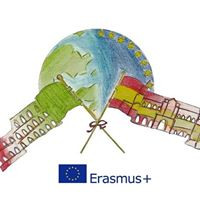 By Miriam Benjumea Santisteban and Rachele Iori
Monday
In the evening the Italian boys and girl arrived in Seville airport
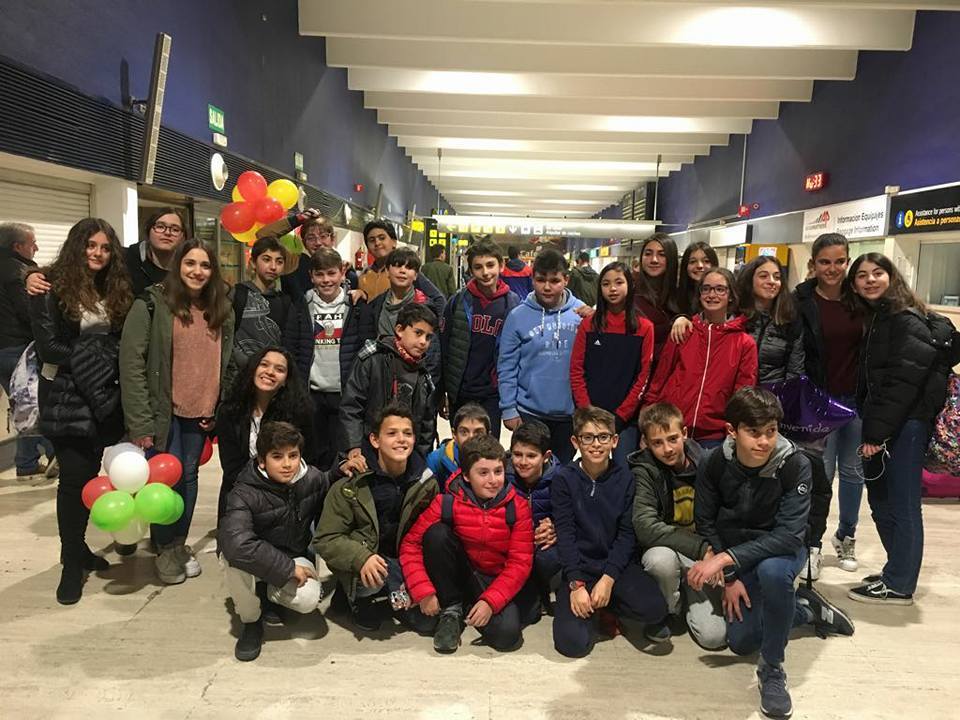 Tuesday
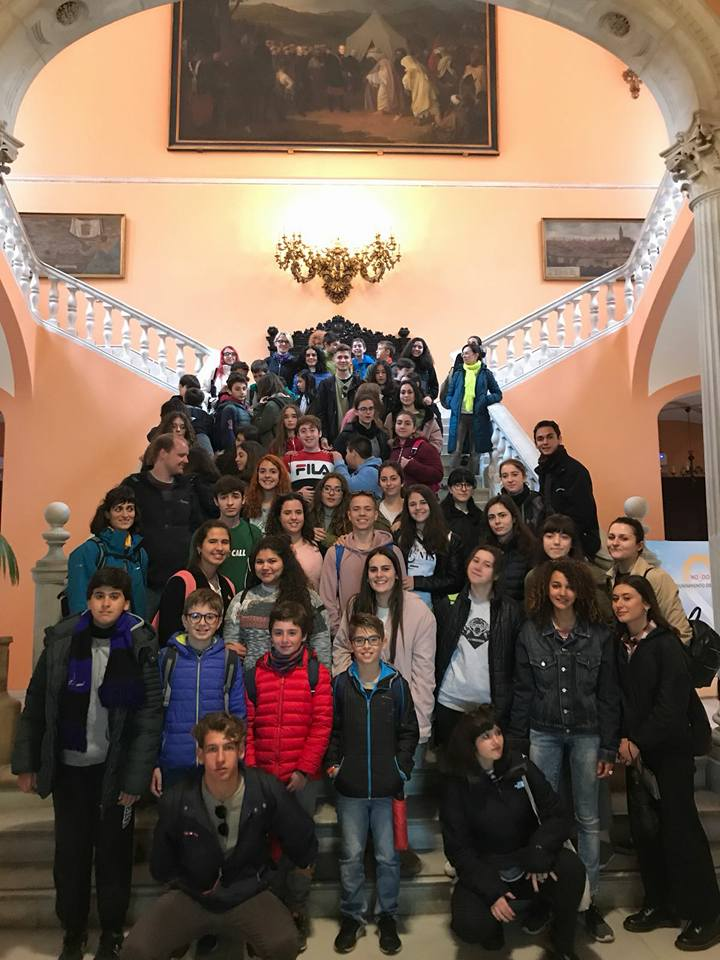 After attending the presentation of the school, the teachers and the principal, we went by public transport to visit the Cathedral and the Giralda and the city center.
Wednesday
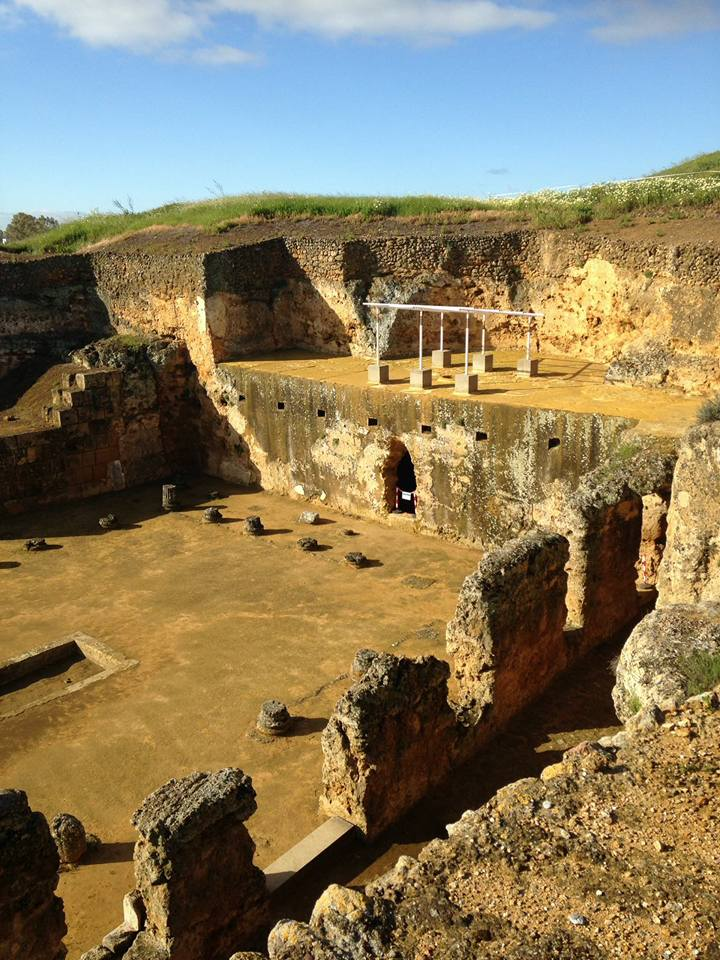 We go to Carmona and we carry out cultural activities and in the afternoon we go to the theater.
Thursday
We go to Bologna to see the necropolis and  then we go to the beach
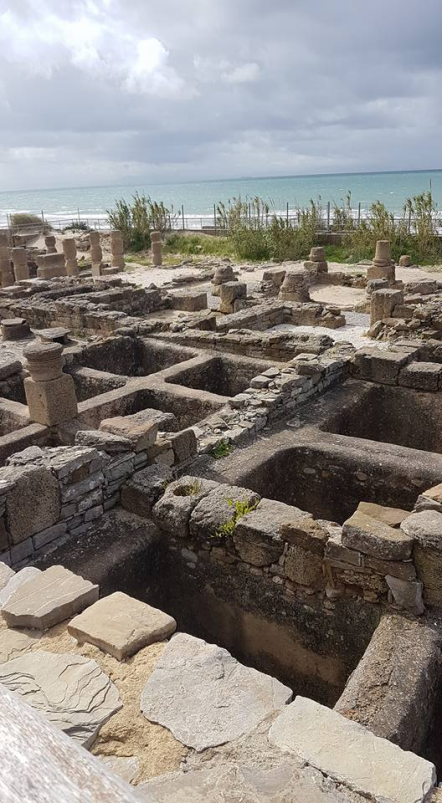 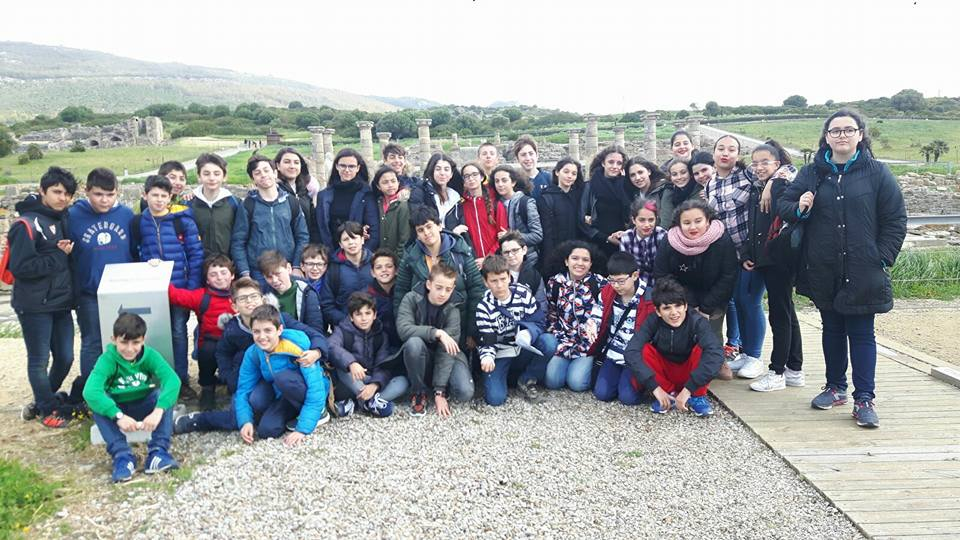